Scope of a trainer
Social acceptance
Beneficial for all job
Be assertive 
Strengthen our confidence
Increase our knowledge 
Be a role model
Increase your leadership
Get more Exposure
Becomes disciplined 
Helps to be a smart work 
Effective Communication  
Increases satisfaction
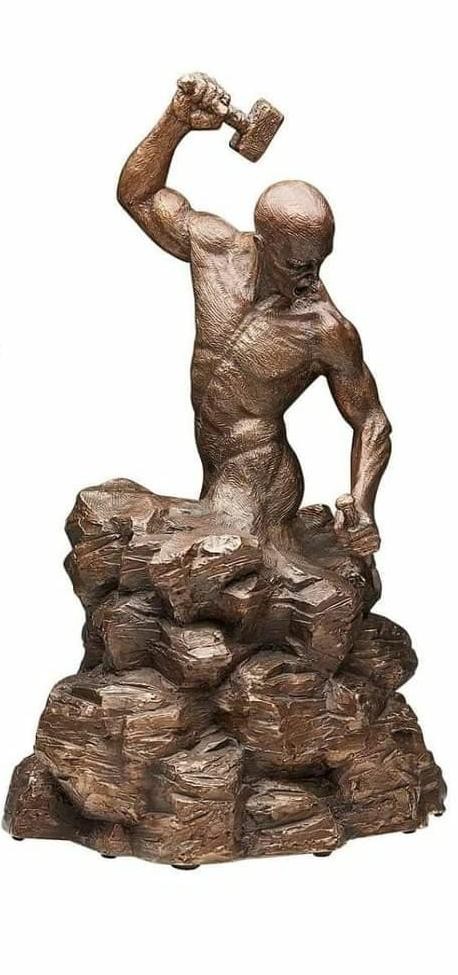 SUDAS KANNOTH
POSITIVE COMMUNE
Soft skill training team
Thank You
sudaskannoth@gmail.com
 944  711  4001